Assurance salaire et assurance-chômage Le duo dysfonctionnel
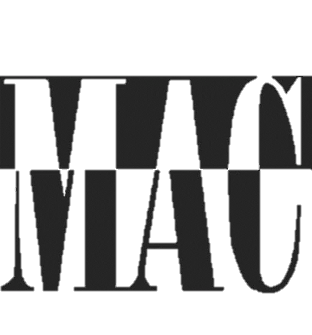 Mouvement Action-Chômage (MAC)
de Montréal 
22 novembre 2018
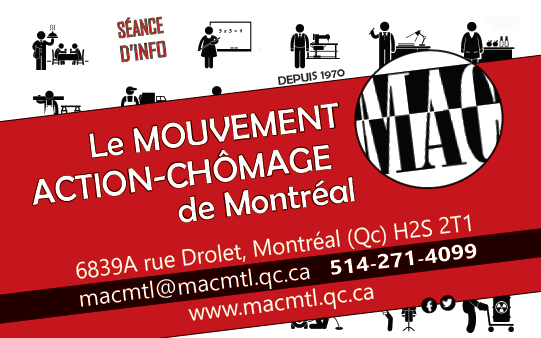 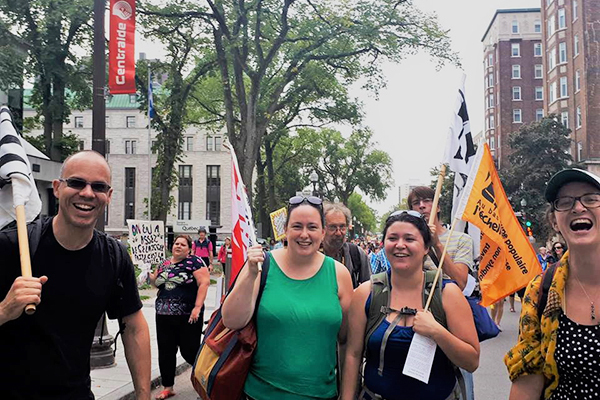 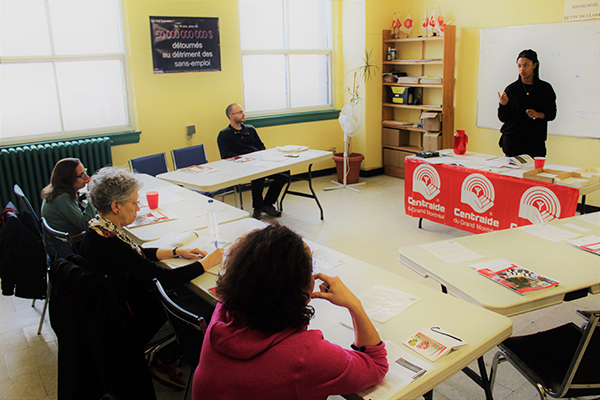 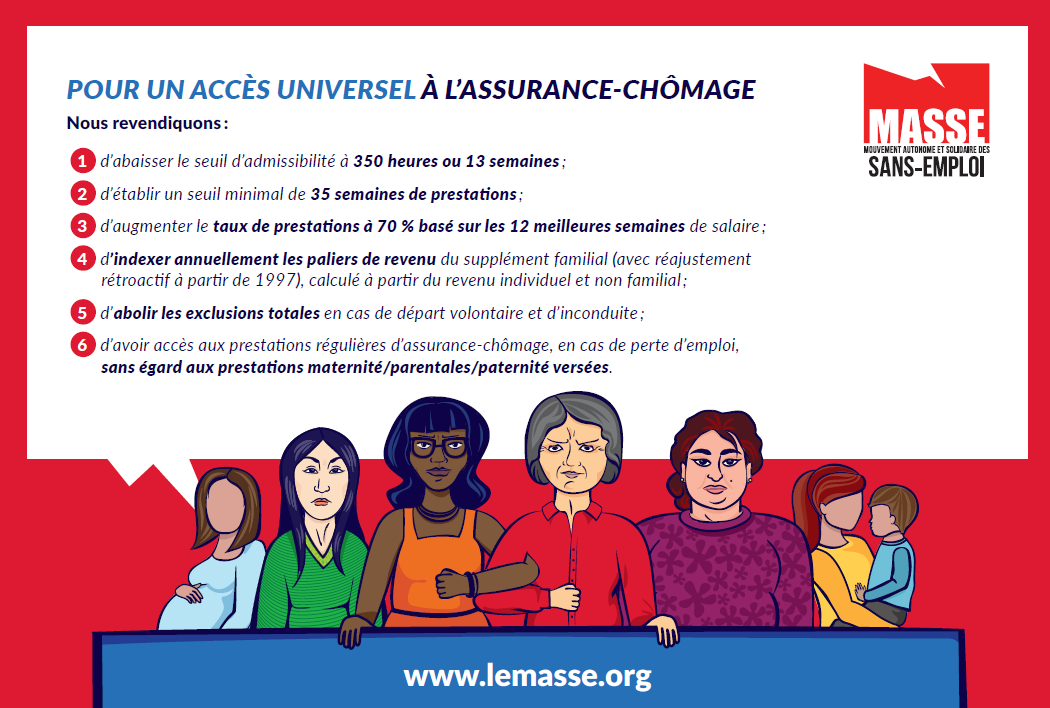 Mouvement Action-Chômage (MAC) de Montréal
Avoir droit à l’assurance-chômage
Assurance-salaire et assurance-chômage
Quitter son emploi pour raison de santé mentale
Assurance salaire et assurance-chômage Le duo dysfonctionnel
Avoir droit à l’assurance-chômage
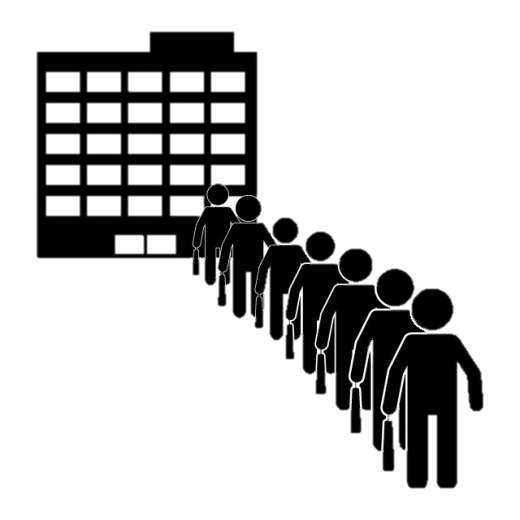 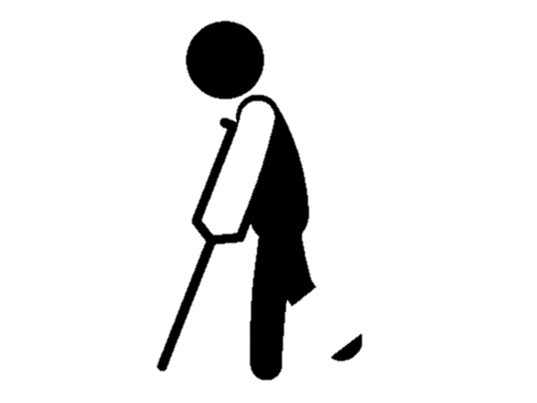 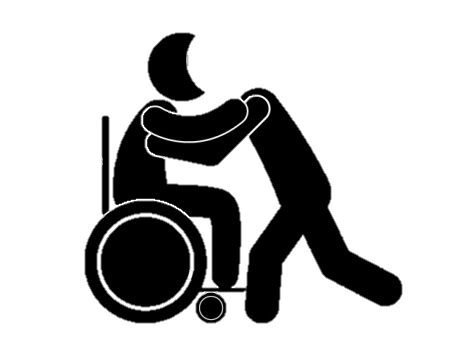 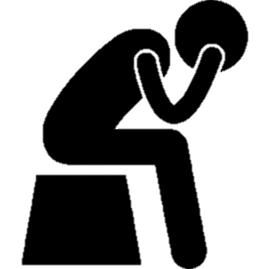 Prestations régulières
Prestations spéciales
Critères pour y avoir droit 

Avoir travaillé x heures dans la dernière année

Être disponible et à la recherche d’un emploi
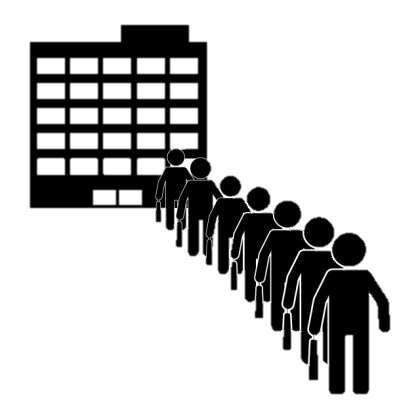 Prestations régulières
22 novembre 2018
Période de référence
             (52 semaines)
Période de prestations
               (52 semaines)
22 novembre 2019
22 novembre 2017
Nb de semaines de prestations
     Entre 14 et 45  semaines
Nb d’heures requis
     Entre 420 et 700 heures
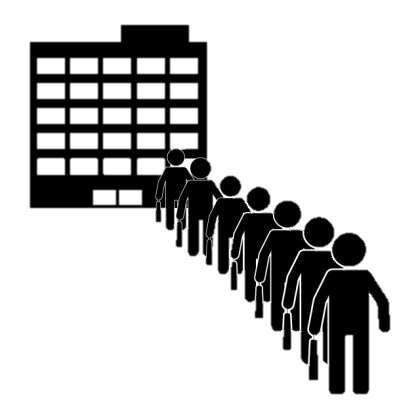 Prestations régulières
Critères pour y avoir droit 

600 heures de travail dans la période de référence

Billet médial
Prestations spéciales maladie
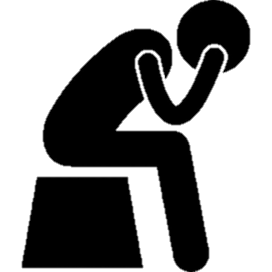 22 novembre 2018
Période de référence
             (52 semaines)
Période de prestations
               (52 semaines)
22 novembre 2019
22 novembre 2017
Nb de semaines de prestations
     Entre 1 et 15 semaines
Nb d’heures requis
                600 heures
Prestations spéciales maladie
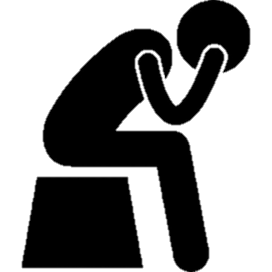 Période de prestations
               (52 semaines)
22 novembre 2019
22 novembre 2017
Prestations régulières
14 à 45 semaines
Prestations 
spéciales 
maladies
15 semaines
Spéciales + régulières
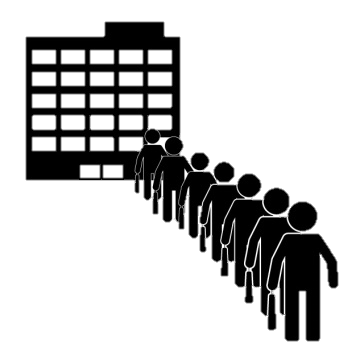 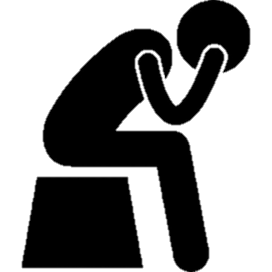 Maximum de 50 semaines cumulable
15 semaines spéciales  +  20 semaines régulières  =   35 semaines

10 semaines spéciales  +  38 semaines régulières  =   48 semaines

15 semaines spéciales  + 38 semaines régulières   =   50 semaines
Spéciales + régulières
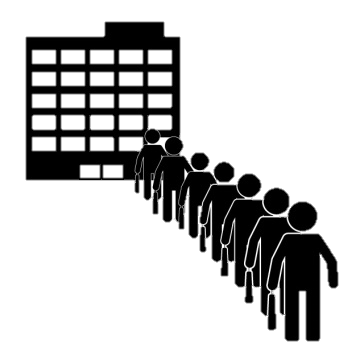 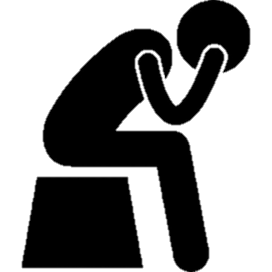 Assurance-salaire et assurance-chômage
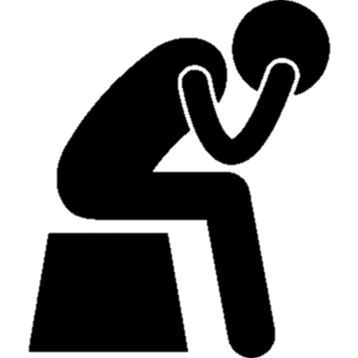 Assurance-salaire 
avant assurance-chômage
Prolongation
         (52 semaines max)
Période de référence
               (52 semaines)
22 novembre 2018
22 novembre 2017
22 novembre 2016
Nb d’heures requis
                600 heures
Prolongation de la période de référence
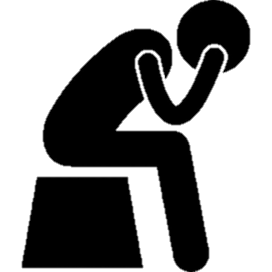 Prolongation
             (52 semaines)
Période de référence
               (52 semaines)
22 novembre 2018
22 novembre 2017
22 novembre 2016
0 heures
0 heures
Assurance-salaire depuis  2  ans
Exemple d’Alexandra
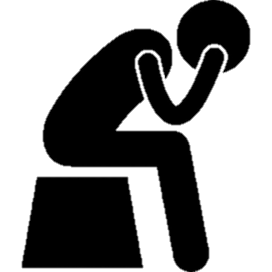 Assurance-salaire et assurance-chômage
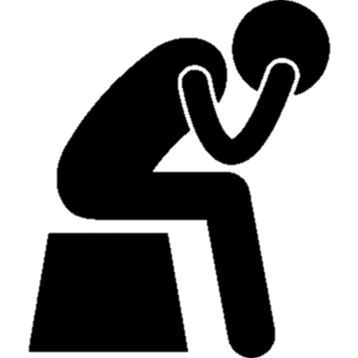 Assurance-chômage
avant assurance-salaire
Période de prestations
               (52 semaines)
22 novembre 2018
Assurance-salaire
Prestations spéciales maladies
15 semaines
Ouverture d’une période de prestations
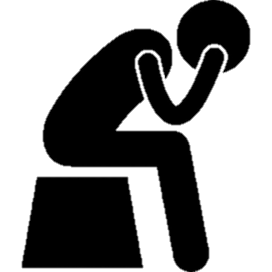 22 nov. 2019
22 novembre 2018
Période de prestations (52 semaines)
1er janv.. 2020
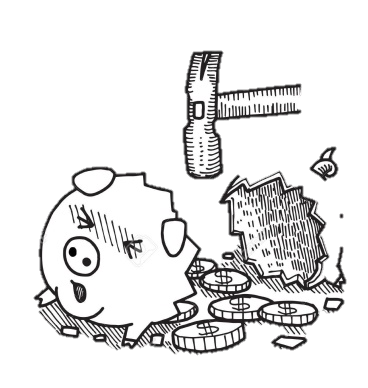 Assurance-salaire
Prestations 
spéciales 
maladies
15semaines
Exemple de Steve
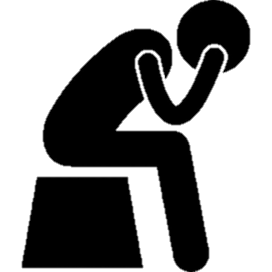 Départ volontaire pour raison de santé mentale
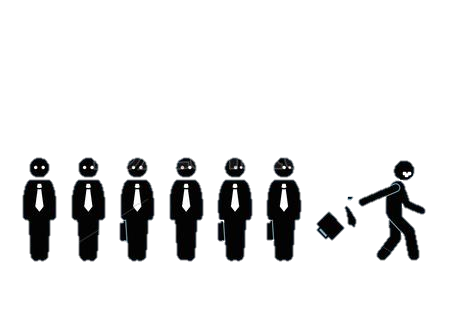 Règles de base
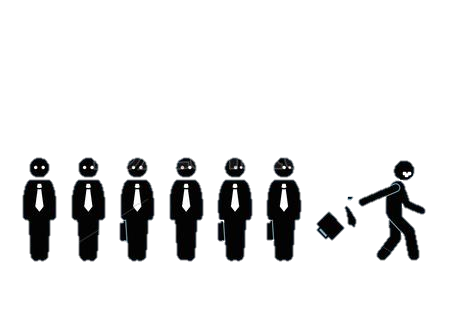 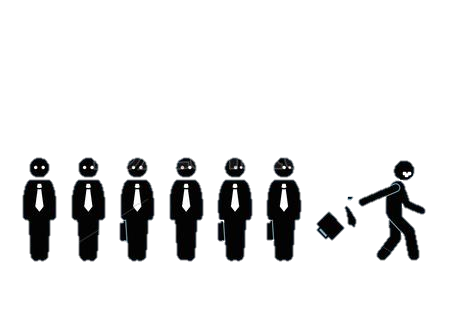 Départ volontaire
Départ volontaire
=
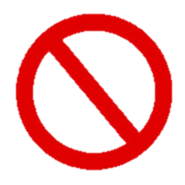 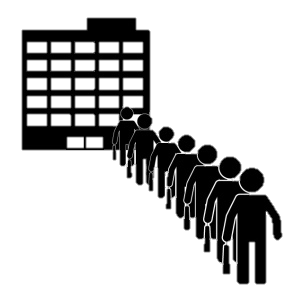 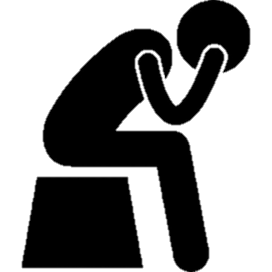 Prestations régulières
Prestations spéciales
Avec billet médical
Sans billet médical
Lettre explicative 
qui expose:

Problème de santé

Seule solution raisonnable
Ma patiente, Mme X doit quitter son emploi actuel pour raisons de santé.

En effet, son emploi (conditions de travail, etc) est responsable de ses problèmes de santé.

Ceci dit, elle est apte au travail dans un milieu de travail plus sain.
Départ volontaire justifié
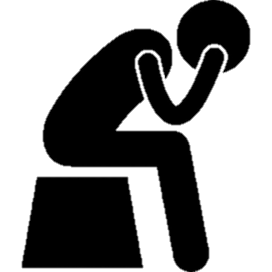